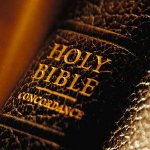 Seven Things Hated
Proverbs 6:16-19
This Photo by Unknown Author is licensed under CC BY-SA
Proverbs 6:16-19
“16 These six things doth the LORD hate: yea, seven are an abomination unto him:
 17 A proud look, a lying tongue, and hands that shed innocent blood,
 18 An heart that deviseth wicked imaginations, feet that be swift in running to mischief,
 19 A false witness that speaketh lies, and he that soweth discord among brethren.”
[Speaker Notes: "There are six things which Jehovah hateth; Yea, seven which are an abomination unto him: Haughty eyes, a lying tongue, And hands that shed innocent blood; A heart that deviseth wicked purposes, Feet  that are swift in running to mischief, A false witness that uttereth lies, And he that soweth discord among brethren" (6:16-19).]
Hate is misunderstood & misapplied in our day & time
Some say you are to never hate anyone or anything
We hear the terms “hate speech” & “hate crimes”
Christians are accused of “hate speech” when they teach God’s word on the sin homosexuality or same sex marriage
We must understand what the Bible teaches concerning “hate”
We cannot love properly without hating
We must love what God loves & hate what God hates!
INTRODUCTION
1
“A Proud Look”
This means to have “haughty eyes”
Outward expression of those who look down on others and having a lofty attitude
Considering others lower than self – Phil. 2:3-9
We are to be humble and meek – Matt. 5:5
We must be “clothed with humility”
1 Peter 5:5
We must reject this trait of evil that God hates! – Prov. 16:5; Psa. 131:1
Seven Things Hated
[Speaker Notes: Proverbs 6:16-19 KJV 16 These six things doth the LORD hate: yea, seven are an abomination unto him: 17 A proud look, a lying tongue, and hands that shed innocent blood, 18 An heart that deviseth wicked imaginations, feet that be swift in running to mischief, 19 A false witness that speaketh lies, and he that soweth discord among brethren.

Philippians 2:3-9 NKJV 3 Let nothing be done through selfish ambition or conceit, but in lowliness of mind let each esteem others better than himself. 4 Let each of you look out not only for his own interests, but also for the interests of others. 5 Let this mind be in you which was also in Christ Jesus, 6 who, being in the form of God, did not consider it robbery to be equal with God, 7 but made Himself of no reputation, taking the form of a bondservant, and coming in the likeness of men. 8 And being found in appearance as a man, He humbled Himself and became obedient to the point of death, even the death of the cross. 9 Therefore God also has highly exalted Him and given Him the name which is above every name,

Matthew 5:5 KJV 5 Blessed are the meek: for they shall inherit the earth.
prah-ooce’  apparently a primary word; mild, i.e. (by implication) humble:--meek.

1 Peter 5:5 KJV 5 Likewise, ye younger, submit yourselves unto the elder. Yea, all of you be subject one to another, and be clothed with humility: for God resisteth the proud, and giveth grace to the humble.

Proverbs 16:5 KJV 5 Every one that is proud in heart is an abomination to the LORD: though hand join in hand, he shall not be unpunished.
Psalms 131:1 KJV 1 LORD, my heart is not haughty, nor mine eyes lofty: neither do I exercise myself in great matters, or in things too high for me.]
2
“A Lying Tongue”
Those who do not tell the truth
Those who speak lies to make themselves appear better than what they are
Those who get themselves in trouble and then lie to try to get out of trouble 
These actions are an abomination unto God!


The momentary gain from lying will not compare with your destroyed integrity and lost soul – Rev. 21:8
Seven Things Hated
“I hate and abhor lying: but thy law do I love” – Psa. 119:163
[Speaker Notes: Proverbs 6:16-19 KJV 16 These six things doth the LORD hate: yea, seven are an abomination unto him: 17 A proud look, a lying tongue, and hands that shed innocent blood, 18 An heart that deviseth wicked imaginations, feet that be swift in running to mischief, 19 A false witness that speaketh lies, and he that soweth discord among brethren.

Revelation 21:8 KJV 8 But the fearful, and unbelieving, and the abominable, and murderers, and whoremongers, and sorcerers, and idolaters, and all liars, shall have their part in the lake which burneth with fire and brimstone: which is the second death.]
3
“Hands That Shed Innocent  Blood”
This is condemnation of murder
God hates the deeds of murderers!
Cain killed (murdered) Able – Gen. 4:9-14
God gave Noah a law against murder – “For in the image of God made he man” – Gen. 9:6
“thou shalt not murder” – Ex0. 20:13 NKJV
Murderers and liars are condemned alike – Rev. 21:8 
We see murder in our society today
These proceed from the heart – Matt. 15:18-19
Life is precious and must be cherished!
Seven Things Hated
[Speaker Notes: Proverbs 6:16-19 KJV 16 These six things doth the LORD hate: yea, seven are an abomination unto him: 17 A proud look, a lying tongue, and hands that shed innocent blood, 18 An heart that deviseth wicked imaginations, feet that be swift in running to mischief, 19 A false witness that speaketh lies, and he that soweth discord among brethren.

Genesis 4:9-12 KJV 9 And the LORD said unto Cain, Where is Abel thy brother? And he said, I know not: Am I my brother's keeper? 10 And he said, What hast thou done? the voice of thy brother's blood crieth unto me from the ground. 11 And now art thou cursed from the earth, which hath opened her mouth to receive thy brother's blood from thy hand; 12 When thou tillest the ground, it shall not henceforth yield unto thee her strength; a fugitive and a vagabond shalt thou be in the earth.

Genesis 9:6 KJV 6 Whoso sheddeth man's blood, by man shall his blood be shed: for in the image of God made he man.

Exodus 20:13 NKJV 13 "You shall not murder.

Revelation 21:8 KJV 8 But the fearful, and unbelieving, and the abominable, and murderers, and whoremongers, and sorcerers, and idolaters, and all liars, shall have their part in the lake which burneth with fire and brimstone: which is the second death.

Matthew 15:18-19 NKJV 18 "But those things which proceed out of the mouth come from the heart, and they defile a man. 19 "For out of the heart proceed evil thoughts, murders, adulteries, fornications, thefts, false witness, blasphemies. 20 "These are the things which defile a man, but to eat with unwashed hands does not defile a man."]
4
“An Heart That Deviseth Wicked Imaginations”
This describes those who are scheming, plotting and planning wicked things
We must be of a pure heart and mind
Prov. 4:23; Phil. 4:8
We must avoid those with wicked plans
Prov. 1:10-16
God give us an imagination which is a blessing if used properly, or a curse if used for evil – Gen. 6:5-6; cf. 2 Cor. 10:5
Seven Things Hated
[Speaker Notes: Proverbs 6:16-19 KJV 16 These six things doth the LORD hate: yea, seven are an abomination unto him: 17 A proud look, a lying tongue, and hands that shed innocent blood, 18 An heart that deviseth wicked imaginations, feet that be swift in running to mischief, 19 A false witness that speaketh lies, and he that soweth discord among brethren.

Proverbs 4:23 NKJV 23 Keep your heart with all diligence, For out of it spring the issues of life.
Philippians 4:8 NKJV 8 Finally, brethren, whatever things are true, whatever things are noble, whatever things are just, whatever things are pure, whatever things are lovely, whatever things are of good report, if there is any virtue and if there is anything praiseworthy--meditate on these things.

Proverbs 1:10-16 NKJV 10 My son, if sinners entice you, Do not consent. 11 If they say, "Come with us, Let us lie in wait to shed blood; Let us lurk secretly for the innocent without cause; 12 Let us swallow them alive like Sheol, And whole, like those who go down to the Pit; 13 We shall find all kinds of precious possessions, We shall fill our houses with spoil; 14 Cast in your lot among us, Let us all have one purse" - 15 My son, do not walk in the way with them, Keep your foot from their path; 16 For their feet run to evil, And they make haste to shed blood.

2 Corinthians 10:4-5 NKJV 4 For the weapons of our warfare are not carnal but mighty in God for pulling down strongholds, 5 casting down arguments and every high thing that exalts itself against the knowledge of God, bringing every thought into captivity to the obedience of Christ,

Genesis 6:5-6 NKJV 5 Then the LORD saw that the wickedness of man was great in the earth, and that every intent of the thoughts of his heart was only evil continually. 6 And the LORD was sorry that He had made man on the earth, and He was grieved in His heart.]
5
“Feet That Be Swift In Running To Mischief”
This describes those who are eager to participate in evil and get involved in sin
Consider the consequences of your actions
1 Thess. 5:22; Eph. 5:11; 1 Cor. 6:9-11
Always say “NO” to evil and stick by it!
Seven Things Hated
“Take fast hold of instruction; let her not go: keep her; for she is thy life. Enter not into the path of the wicked, and go not in the way of evil men. Avoid it, pass not by it, turn from it, and pass away” – Prov. 4:13-15
[Speaker Notes: Proverbs 6:16-19 KJV 16 These six things doth the LORD hate: yea, seven are an abomination unto him: 17 A proud look, a lying tongue, and hands that shed innocent blood, 18 An heart that deviseth wicked imaginations, feet that be swift in running to mischief, 19 A false witness that speaketh lies, and he that soweth discord among brethren.

1 Thessalonians 5:22 NKJV 22 Abstain from every form of evil.
Ephesians 5:11 NKJV 11 And have no fellowship with the unfruitful works of darkness, but rather expose them.
1 Corinthians 6:9-11 NKJV 9 Do you not know that the unrighteous will not inherit the kingdom of God? Do not be deceived. Neither fornicators, nor idolaters, nor adulterers, nor homosexuals, nor sodomites, 10 nor thieves, nor covetous, nor drunkards, nor revilers, nor extortioners will inherit the kingdom of God. 11 And such were some of you. But you were washed, but you were sanctified, but you were justified in the name of the Lord Jesus and by the Spirit of our God.

Proverbs 4:13-15 KJV 13 Take fast hold of instruction; let her not go: keep her; for she is thy life. 14 Enter not into the path of the wicked, and go not in the way of evil men. 15 Avoid it, pass not by it, turn from it, and pass away.]
6
“A False Witness That Speaketh Lies”
Lie not against your neighbor – Exo. 20:16
Many have perjured themselves to protect someone who is guilty or caused ruin to the innocent by lying
False witnesses falsely accused Jesus
Matt. 26:59-61
Before you tell something, make sure it is true? Does it need to be told? If not, keep it to yourself and use you mouth to control your tongue – KEEP YOUR MOUTH SHUT!
Seven Things Hated
[Speaker Notes: Proverbs 6:16-19 KJV 16 These six things doth the LORD hate: yea, seven are an abomination unto him: 17 A proud look, a lying tongue, and hands that shed innocent blood, 18 An heart that deviseth wicked imaginations, feet that be swift in running to mischief, 19 A false witness that speaketh lies, and he that soweth discord among brethren.

Exodus 20:16 NKJV 16 "You shall not bear false witness against your neighbor.

Matthew 26:58-61 NKJV 58 But Peter followed Him at a distance to the high priest's courtyard. And he went in and sat with the servants to see the end. 59 Now the chief priests, the elders, and all the council sought false testimony against Jesus to put Him to death, 60 but found none. Even though many false witnesses came forward, they found none. But at last two false witnesses came forward 61 and said, "This fellow said, 'I am able to destroy the temple of God and to build it in three days.’” 
cf. John 2:13-22 KJV 13 And the Jews' passover was at hand, and Jesus went up to Jerusalem, 14 And found in the temple those that sold oxen and sheep and doves, and the changers of money sitting: 15 And when he had made a scourge of small cords, he drove them all out of the temple, and the sheep, and the oxen; and poured out the changers' money, and overthrew the tables; 16 And said unto them that sold doves, Take these things hence; make not my Father's house an house of merchandise. 17 And his disciples remembered that it was written, The zeal of thine house hath eaten me up. 18 Then answered the Jews and said unto him, What sign shewest thou unto us, seeing that thou doest these things? 19 Jesus answered and said unto them, Destroy this temple, and in three days I will raise it up. 20 Then said the Jews, Forty and six years was this temple in building, and wilt thou rear it up in three days? 21 But he spake of the temple of his body. 22 When therefore he was risen from the dead, his disciples remembered that he had said this unto them; and they believed the scripture, and the word which Jesus had said.]
7
“He That Soweth Discord Among Brethren”
Jesus said, “Blessed are the peacemakers, For they shall be called sons of God”
Therefore, those who sow discord among brethren, are cursed trouble-makers and a children of the devil!
Many churches have been destroyed by discord sowing brethren!
Let us seek peace – Psa. 133:1; Gal. 5:15
Seven Things Hated
“Let us therefore follow after the things which make for peace, and things wherewith one may edify another” – Rom. 14:19
[Speaker Notes: Proverbs 6:16-19 KJV 16 These six things doth the LORD hate: yea, seven are an abomination unto him: 17 A proud look, a lying tongue, and hands that shed innocent blood, 18 An heart that deviseth wicked imaginations, feet that be swift in running to mischief, 19 A false witness that speaketh lies, and he that soweth discord among brethren.

Psalms 133:1 NKJV 1 Behold, how good and how pleasant it is For brethren to dwell together in unity!
Galatians 5:15 NKJV 15 But if you bite and devour one another, beware lest you be consumed by one another!]
“But there shall by no means enter it anything that defiles, or causes an abomination or a lie, but only those who are written in the Lamb’s Book of Life” – Rev. 21:27
CONCLUSION
Sirs, What MUST I do…?
Acts 
16:30
Alien sinners MUST…
Hear the Gospel of Christ – Rom. 10:17; Heb. 11:6
Believe the Gospel – John 8:24
Repent of sin in your life – Acts 17:30
Confess that Jesus is the Son of God – Matt. 10:34
Be baptized to wash away your sins – Acts 2:38
An erring child of God MUST…
Repent and Pray for Forgiveness – 1 John 1:7-9
Christians MUST “be faithful unto death”
Endure sufferings to gain the crown – Rev. 2:10
[Speaker Notes: Acts 16:30-33 KJV 30 And brought them out, and said, Sirs, what must I do to be saved? 31 And they said, Believe on the Lord Jesus Christ, and thou shalt be saved, and thy house. 32 And they spake unto him the word of the Lord, and to all that were in his house. 33 And he took them the same hour of the night, and washed their stripes; and was baptized, he and all his, straightway.
Rom. 10:17 - So then faith cometh by hearing, and hearing by the word of God.
Heb 11:6 But without faith it is impossible to please him: for he that cometh to God must believe that he is, and that he is a rewarder of them that diligently seek him.
Jn. 8:24 -  I said therefore unto you, that ye shall die in your sins: for if ye believe not that I am he, ye shall die in your sins.
Acts 17:30-31 - And the times of this ignorance God winked at; but now commandeth all men every where to repent: 31 Because he hath appointed a day, in the which he will judge the world in righteousness by that man whom he hath ordained; whereof he hath given assurance unto all men, in that he hath raised him from the dead.
Matt. 10:34 - Whosoever therefore shall confess me before men, him will I confess also before my Father which is in heaven.
Acts 2:38 - Then Peter said unto them, Repent, and be baptized every one of you in the name of Jesus Christ for the remission of sins, and ye shall receive the gift of the Holy Ghost.
1 Jn. 1:7-9 - But if we walk in the light, as he is in the light, we have fellowship one with another, and the blood of Jesus Christ his Son cleanseth us from all sin. 8 If we say that we have no sin, we deceive ourselves, and the truth is not in us. 9 If we confess our sins, he is faithful and just to forgive us our sins, and to cleanse us from all unrighteousness.
Rev. 2:10 - Fear none of those things which thou shalt suffer: behold, the devil shall cast some of you into prison, that ye may be tried; and ye shall have tribulation ten days: be thou faithful unto death, and I will give thee a crown of life.]